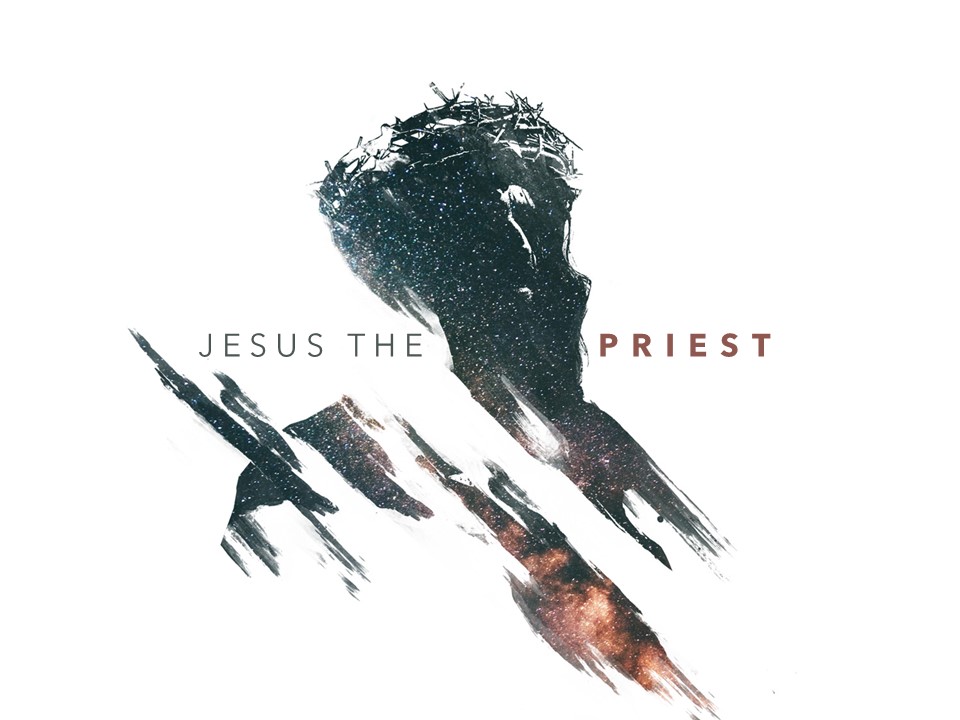 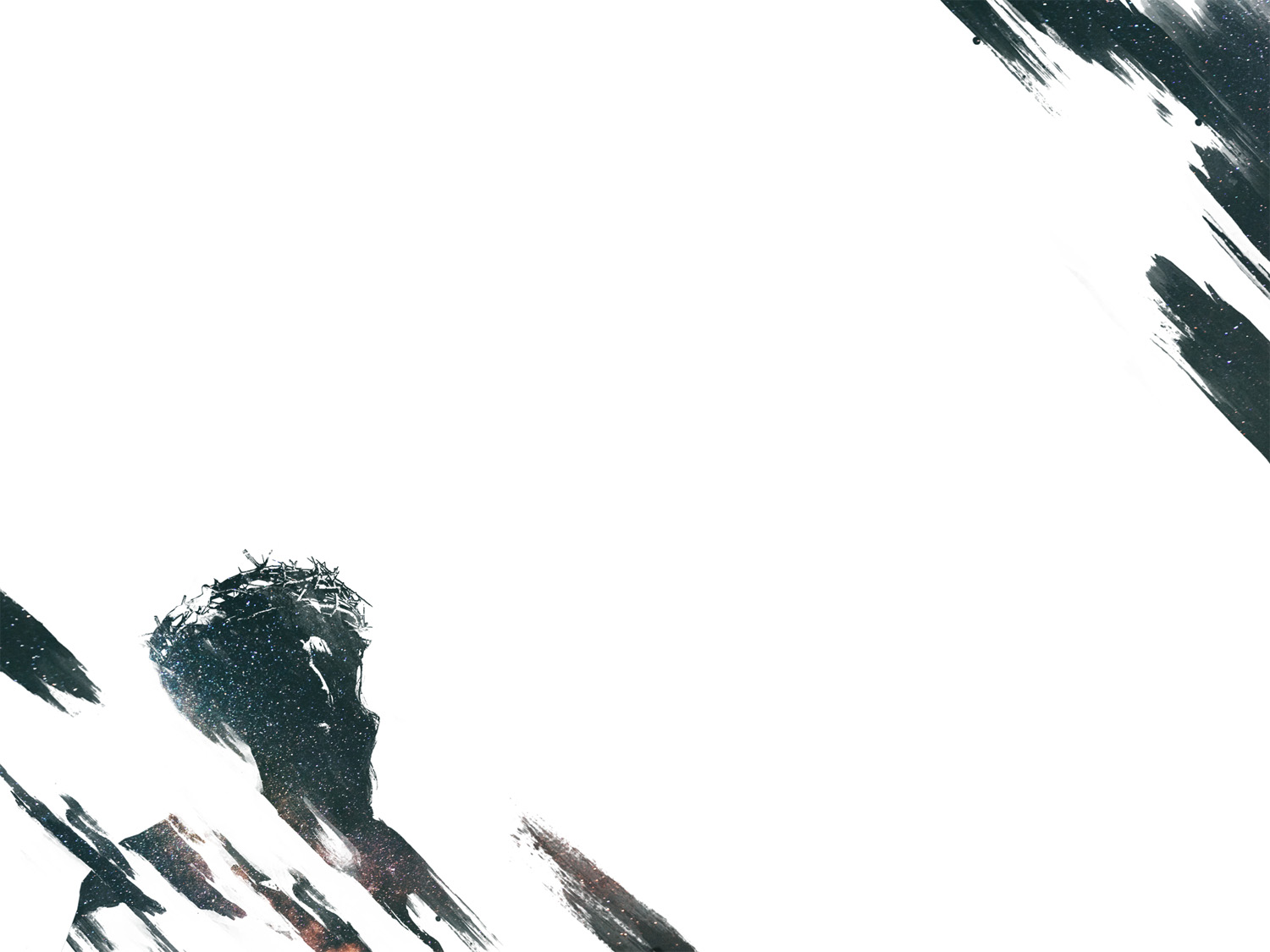 Hebrews 1:1-4
Page 1001 in pew Bible
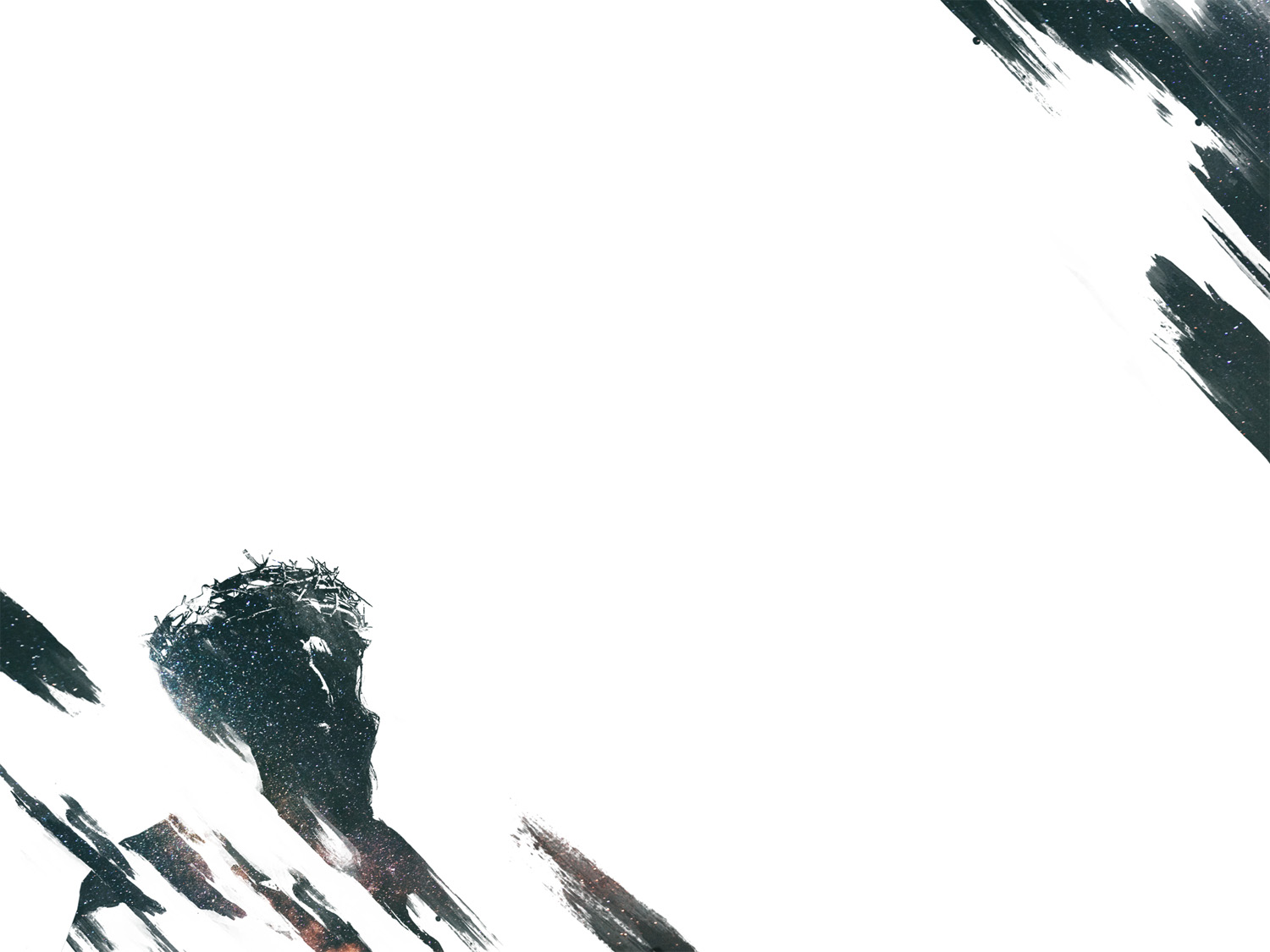 Hebrews 5:1-11
Page 1004 in pew Bible
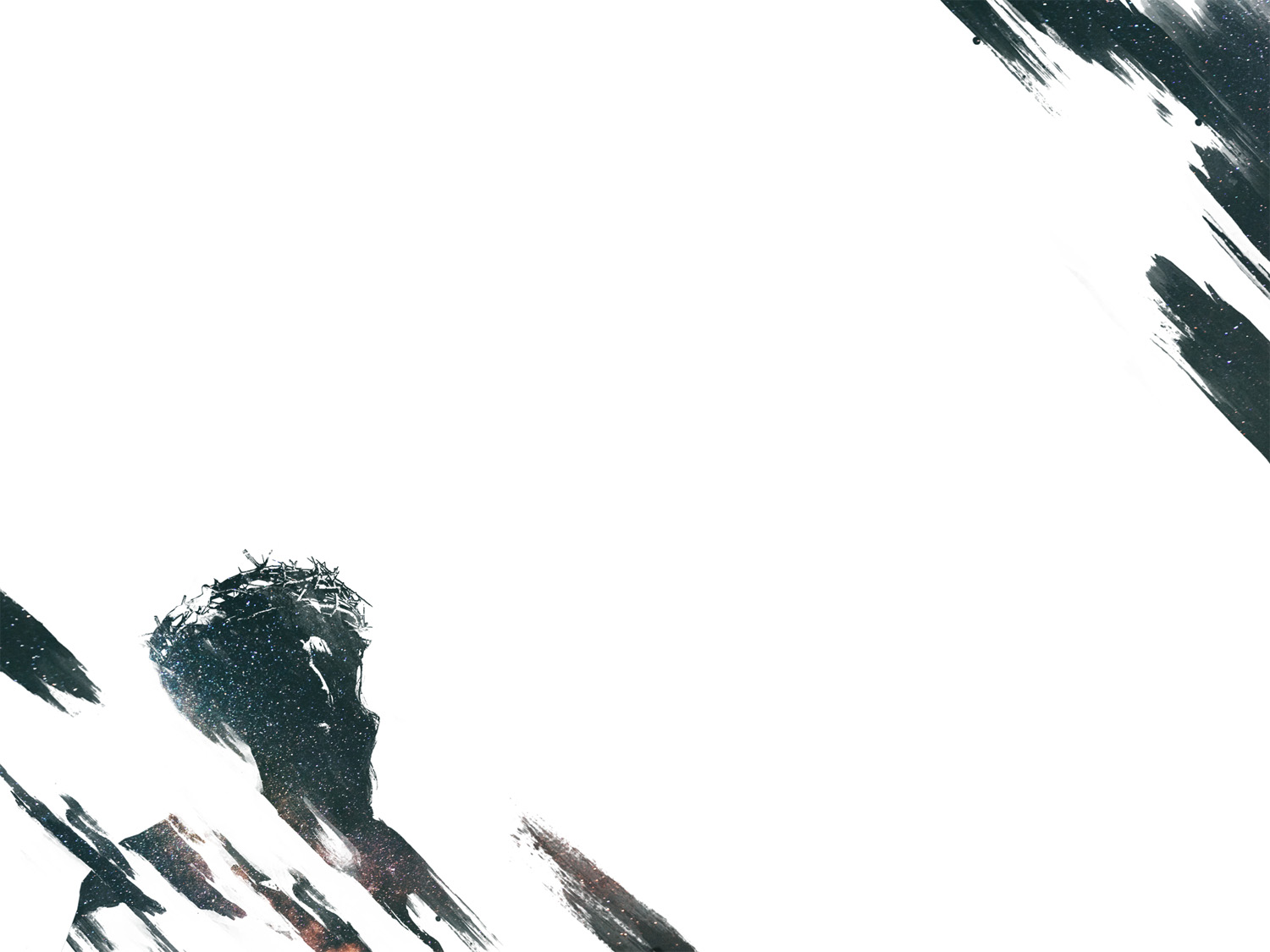 The Role of High Priest 

Chosen from among men (1a)

Could sympathize with the nation he represented (see v. 2)

Acted on behalf of the people in relation to God (1b)

Through instruction of the law (Lev. 10:11; Deut. 24:8; 33:10; Hos. 4:1-6; Mal. 2:7)

Through gifts and sacrifices for sins (Lev. 1-5; 16-17)
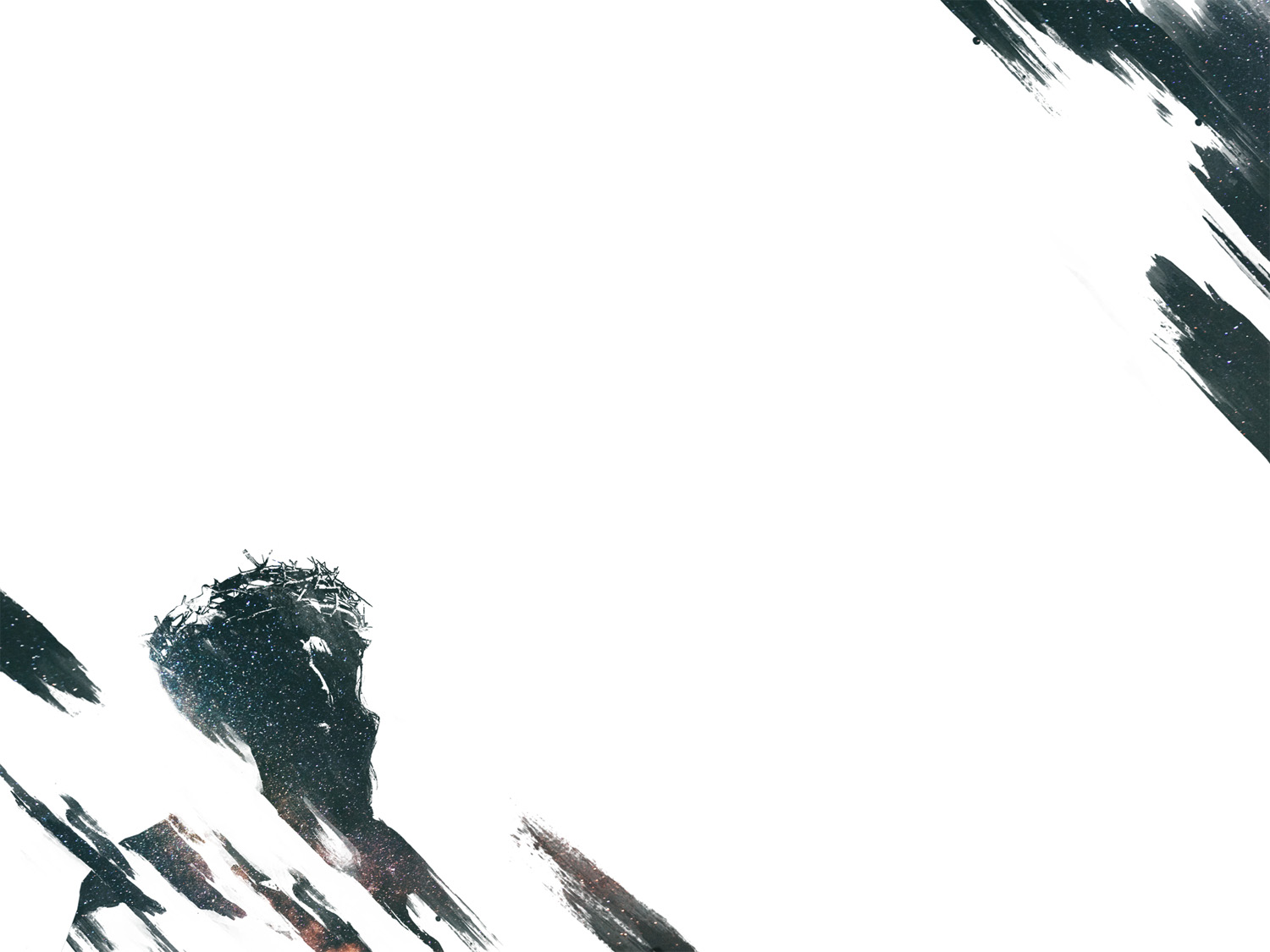 The Role of High Priest 

Called by God (v. 4)

First high priest, Aaron, was selected by God (Ex. 28; Num. 16)

God ordained that every other high priest would come from the line of Aaron.
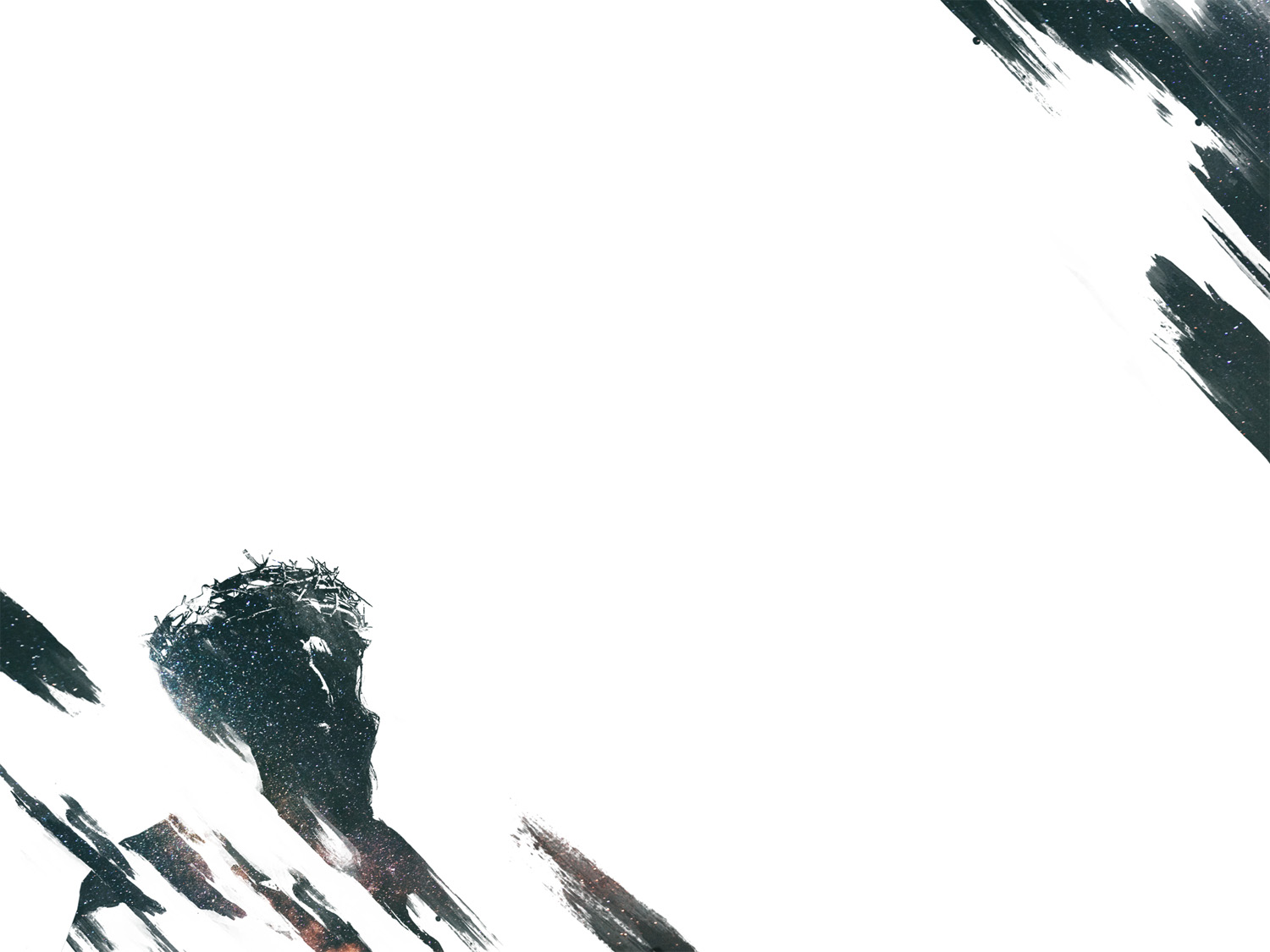 Limitations of the High Priest and Sacrificial System

Priests came and went

Heb. 7:23

Death was a reminder of human frailty and the consequences of sin.

Priests were imperfect people

Offered sacrifices on behalf of their own sins as well as the nation’s (Heb. 5:2-3; 9:7)
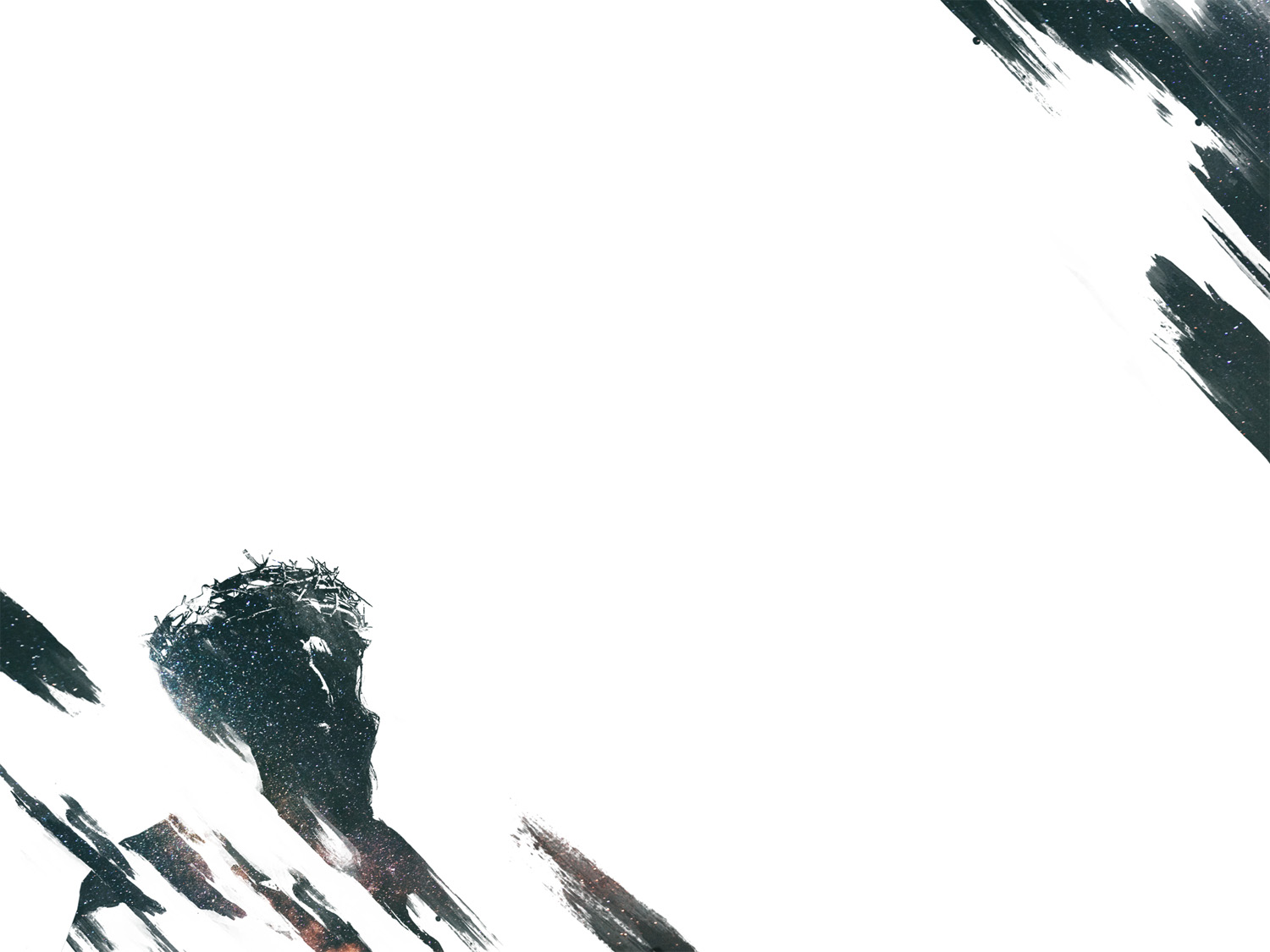 Limitations of the High Priest and Sacrificial System

Sacrificed never offered a permanent solution to sin

The blood of animals isn’t the solution to sin (Heb. 10:11)

Had to be repeated regularly (Heb. 7:27; 10:11)
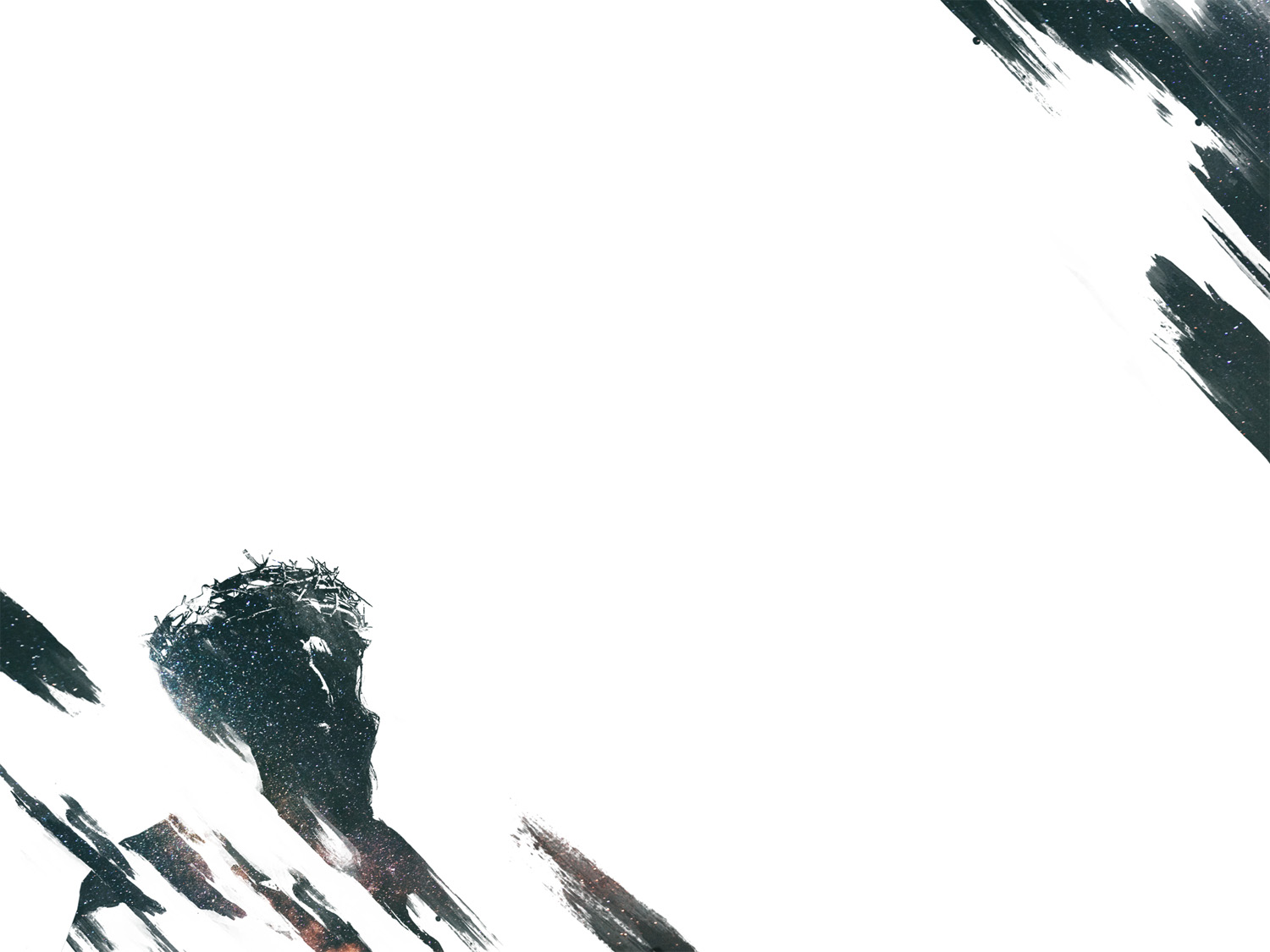 The limitations of the high priest and sacrificial system were intentionally ordained by God.
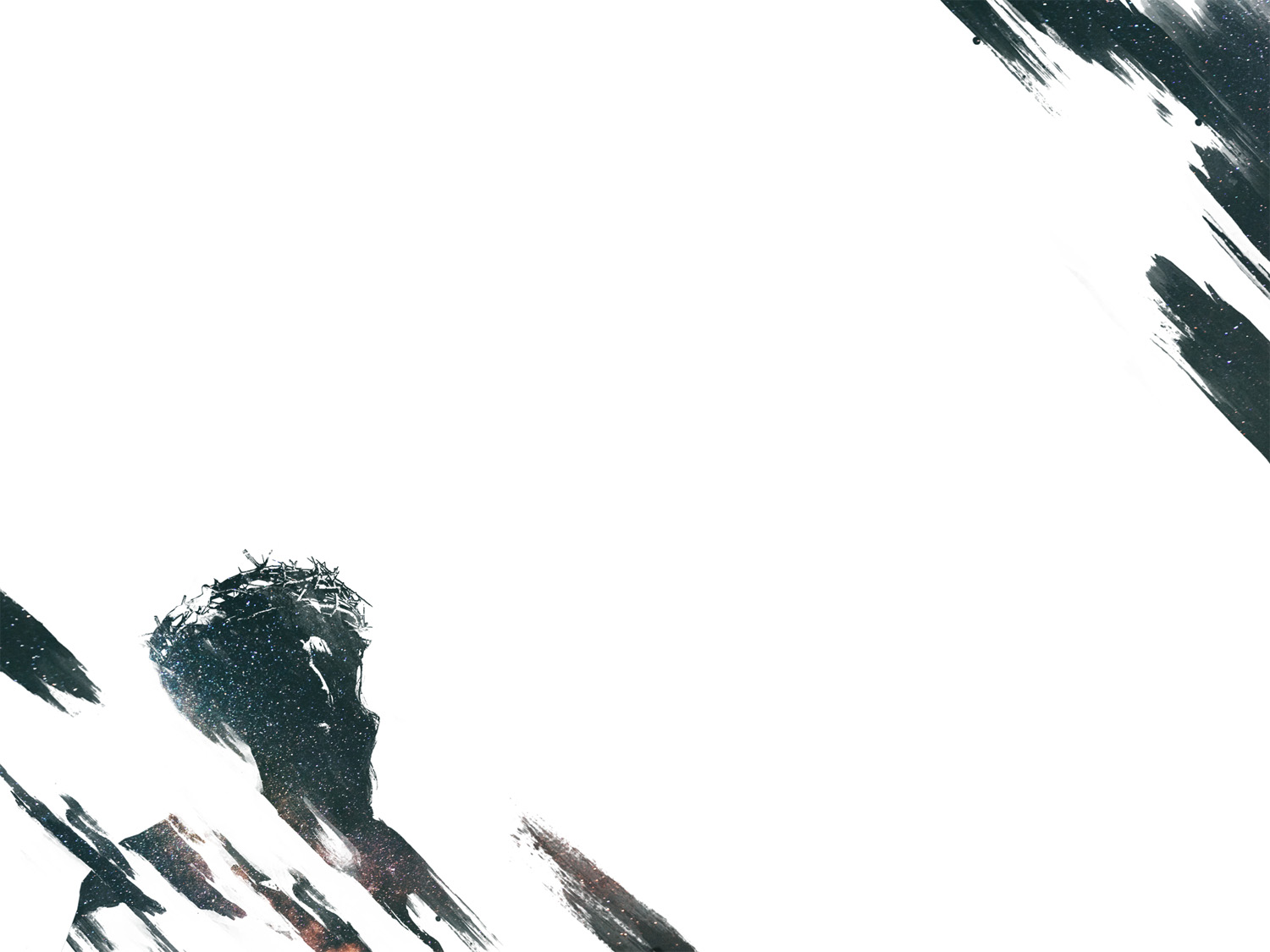 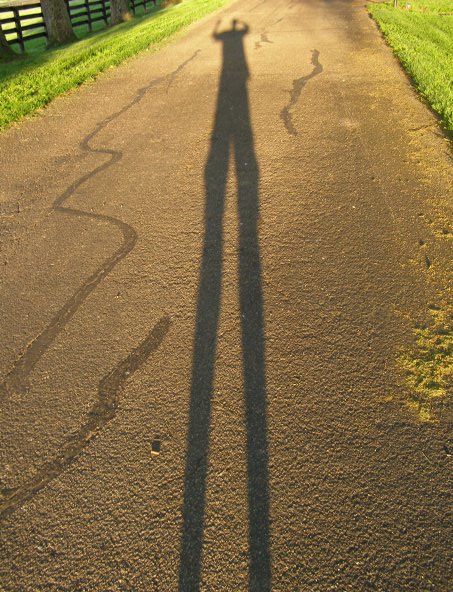 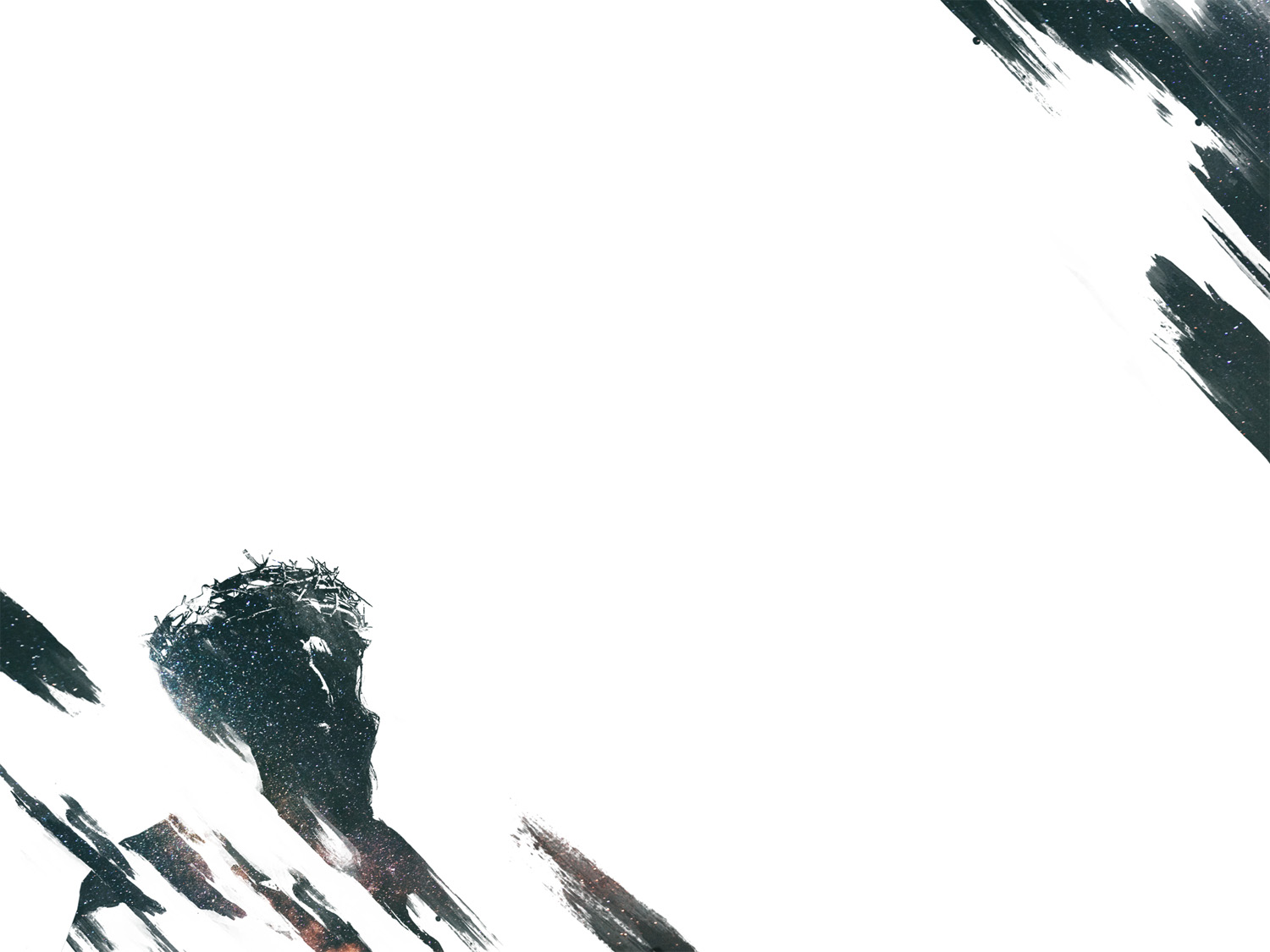 Jesus is our Great High Priest

Appointed by God (vv. 5-6)

After the order of Melchizedek = Jesus’ priesthood is better (see ch. 7)

Our sympathizing High Priest (vv. 7-8)
Jesus understands the human experience
Consider Gethsemane 

The perfect sacrifice that brings salvation (v. 9)
Heb. 9:13-14
Intercedes on our behalf (Heb. 7:25; 9:24)
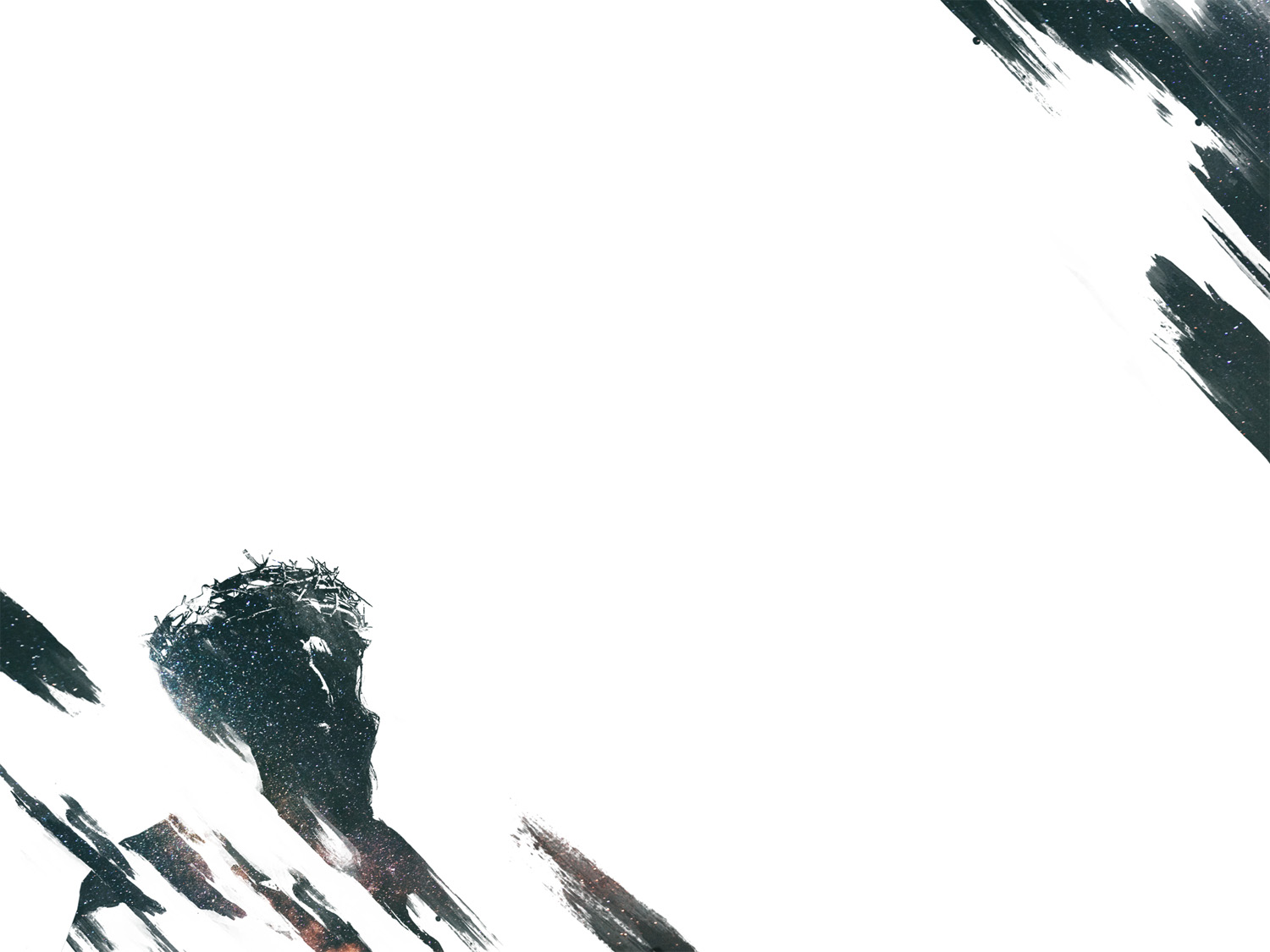 We cannot enter into the presence of God without the priestly work of Christ!
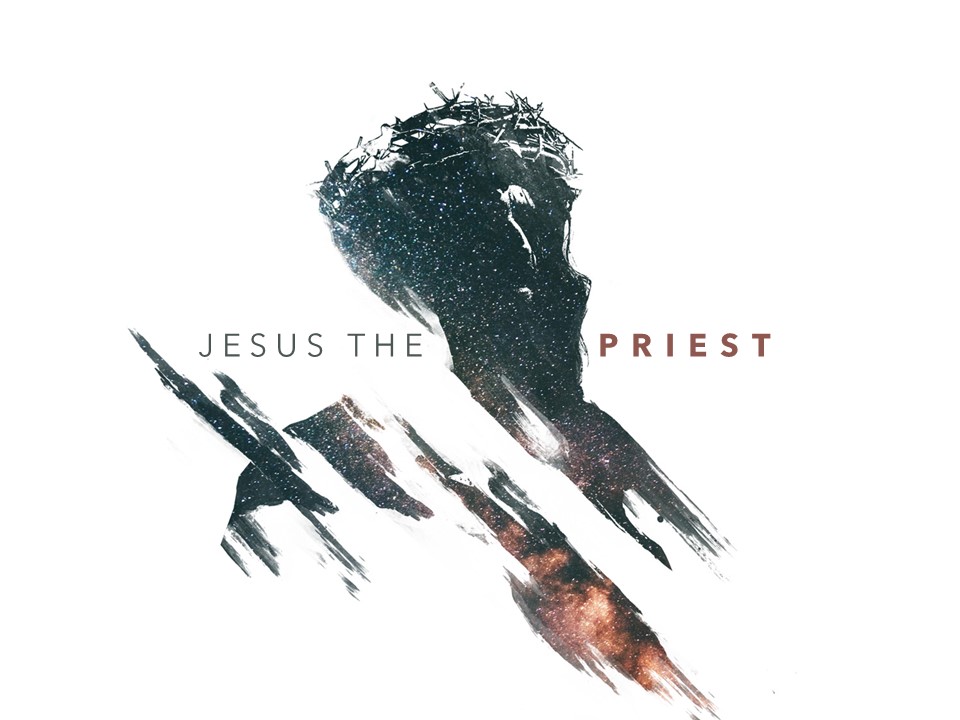 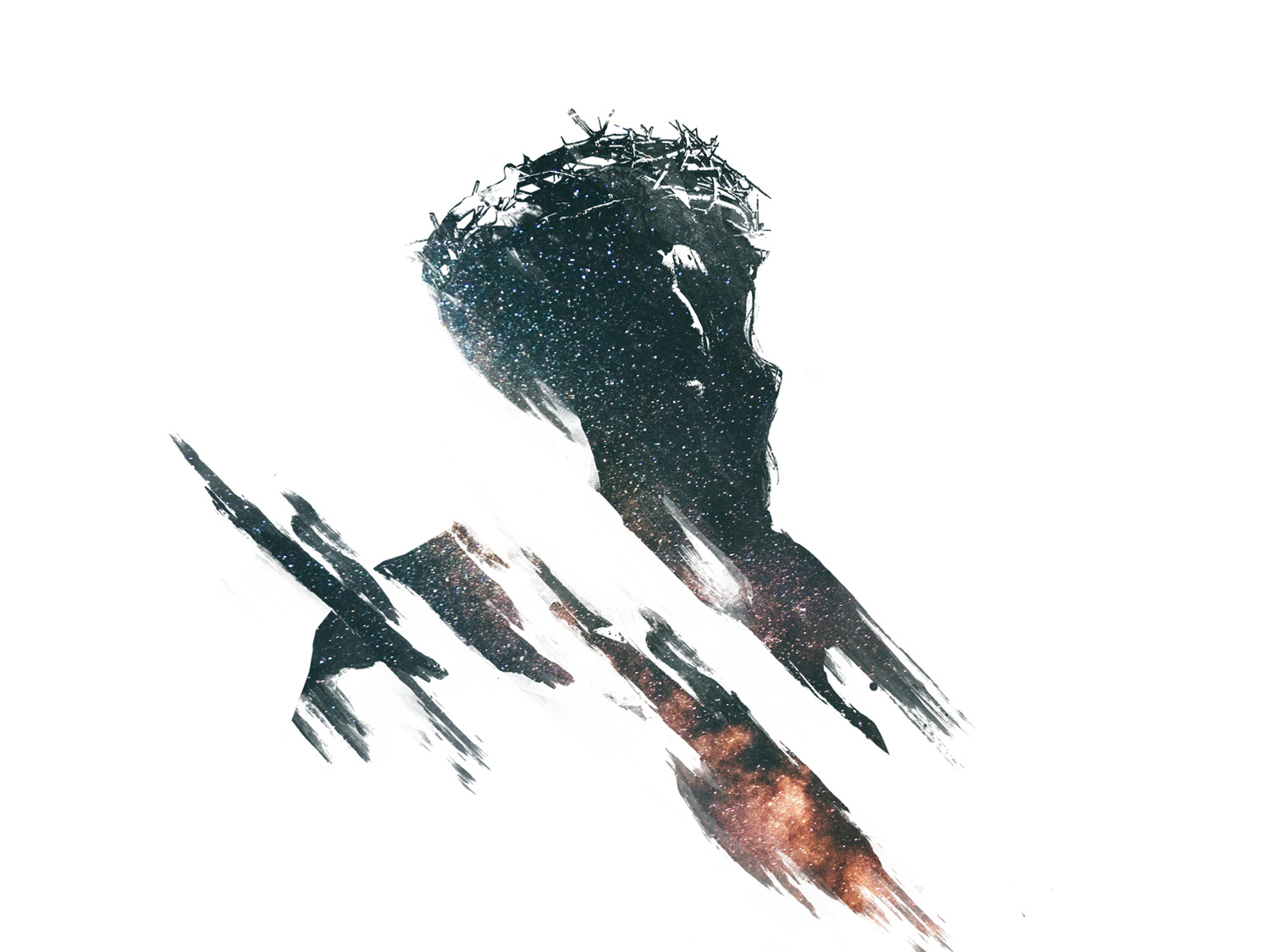 JESUS THE
KING